Loudspeaker Response Curves
ENGR 103-10     
Fall 2013
Lavender Team
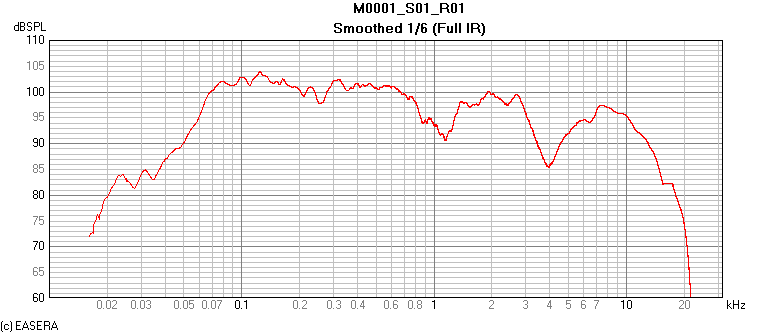 Sonic Blue Team
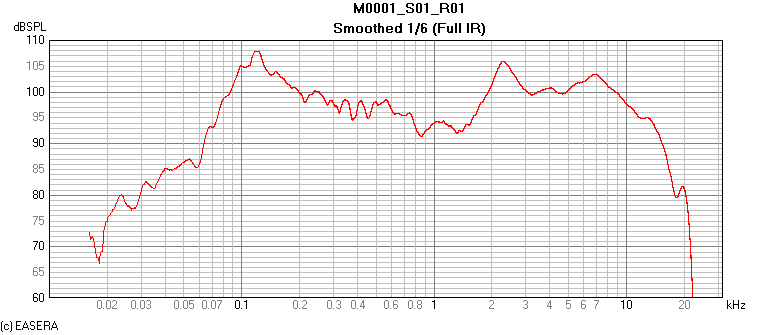 Yellow Team
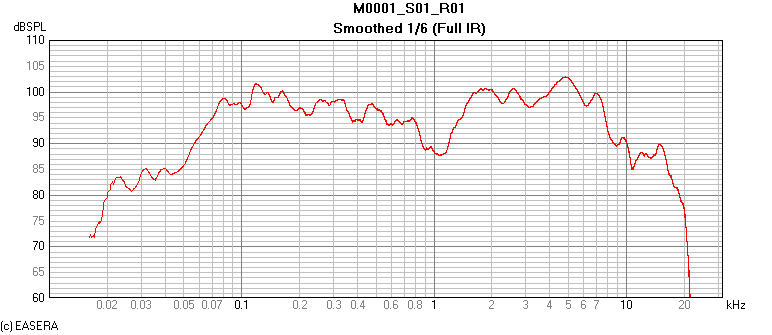 Green Team
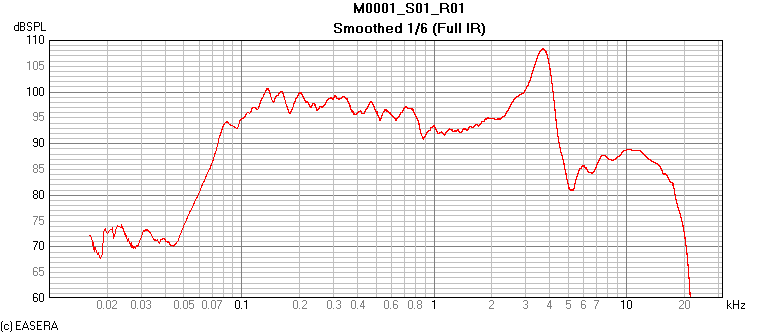 Pink Team
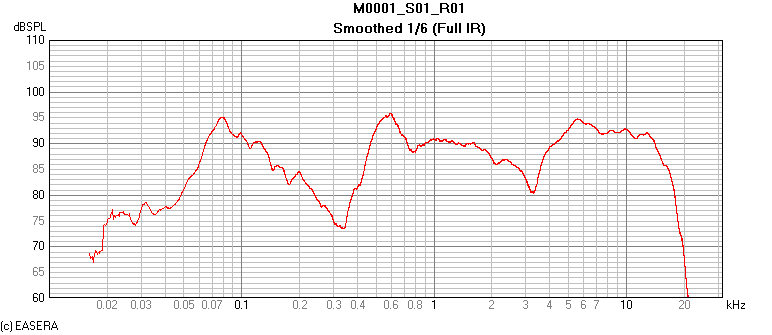 Composite – Equal Drive Level
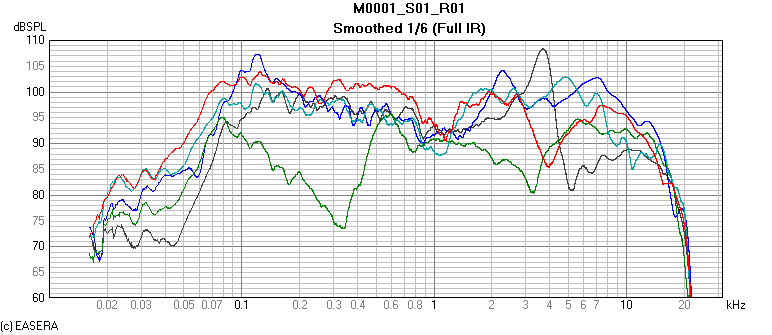 – YELLOW
– GREEN
– PINK
– BLUE
– LAVENDAR